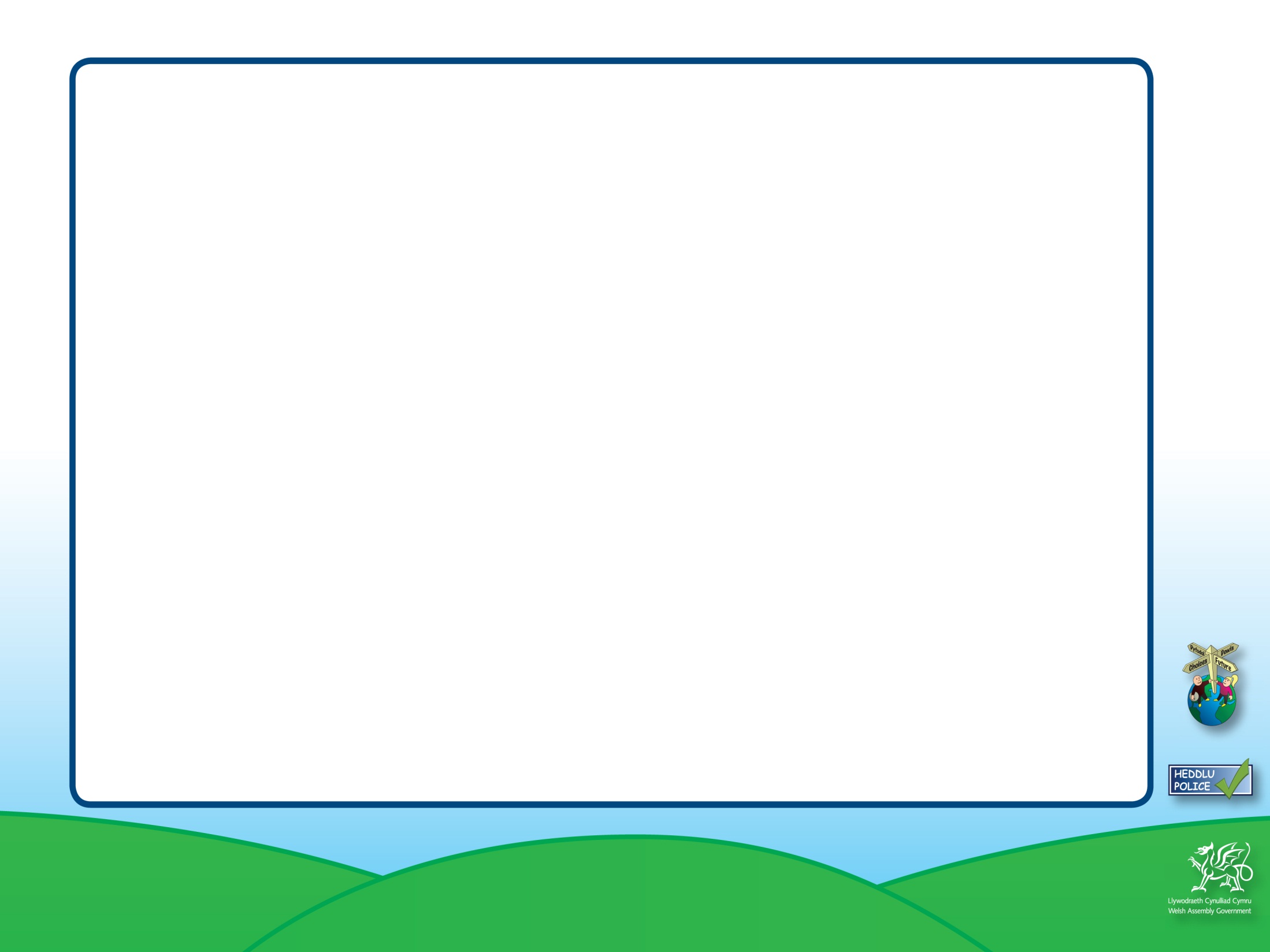 Statement 1
It’s ok for a boy to ‘expect to have sex with a girl’ if she has been ‘flirting’.
[Speaker Notes: Nid yw ymddygiad unigolyn mewn unrhyw ffordd yn rhoi'r hawl i unrhyw un ymosod yn rhywiol arnynt.]
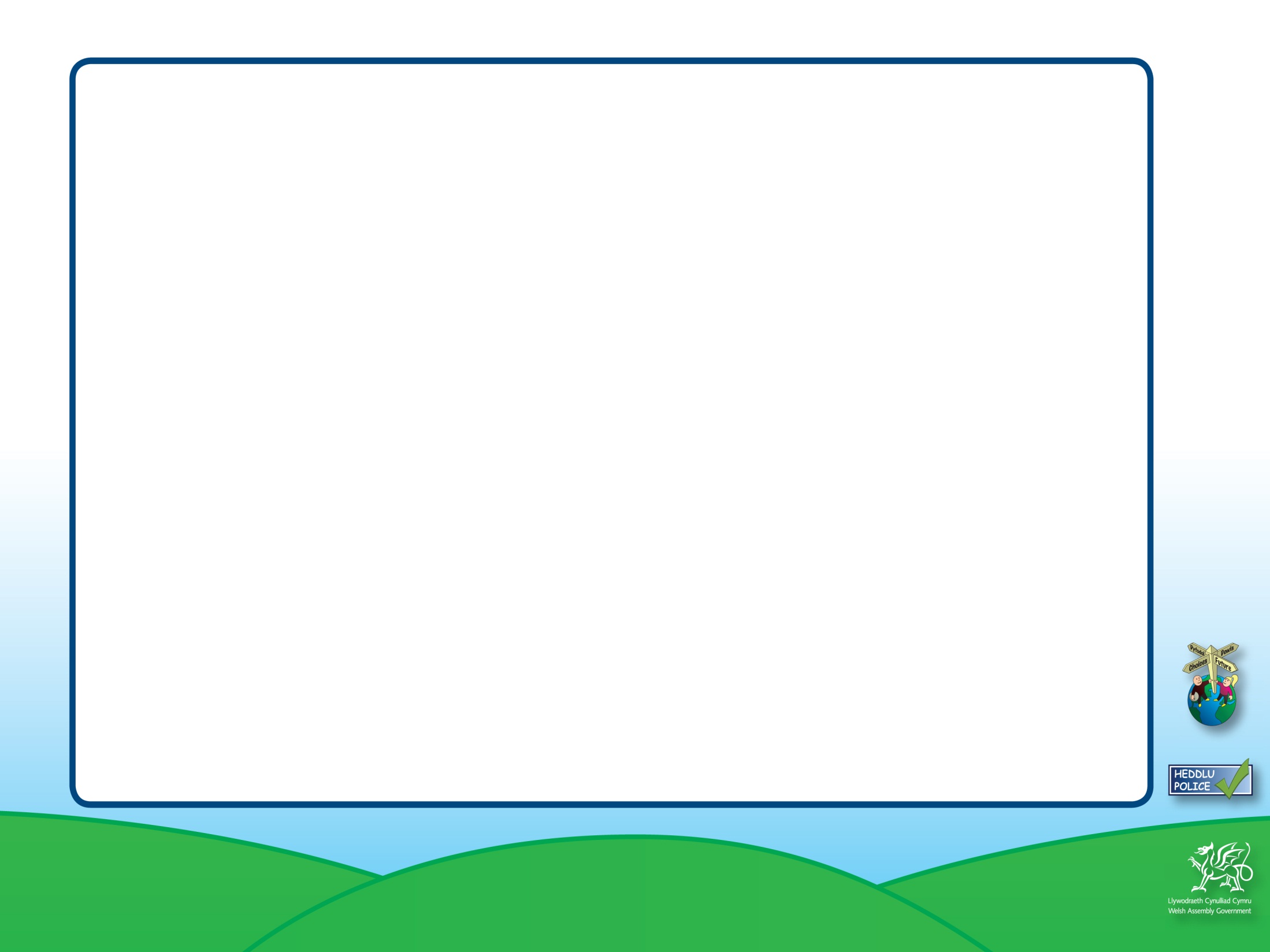 Statement 2
It’s good to lose your
 virginity when you’re a
 teenager.
[Speaker Notes: Mae 63 y cant o bobl ifanc sy’n rhywiol brysur yn dymuno y byddent wedi aros yn hwyrach a byddai 89% o’r rheiny yn cynghori eu brawd, chwaer neu ffrind i beidio â chael rhyw nes eu bod wedi gadael yr ysgol uwchradd.]
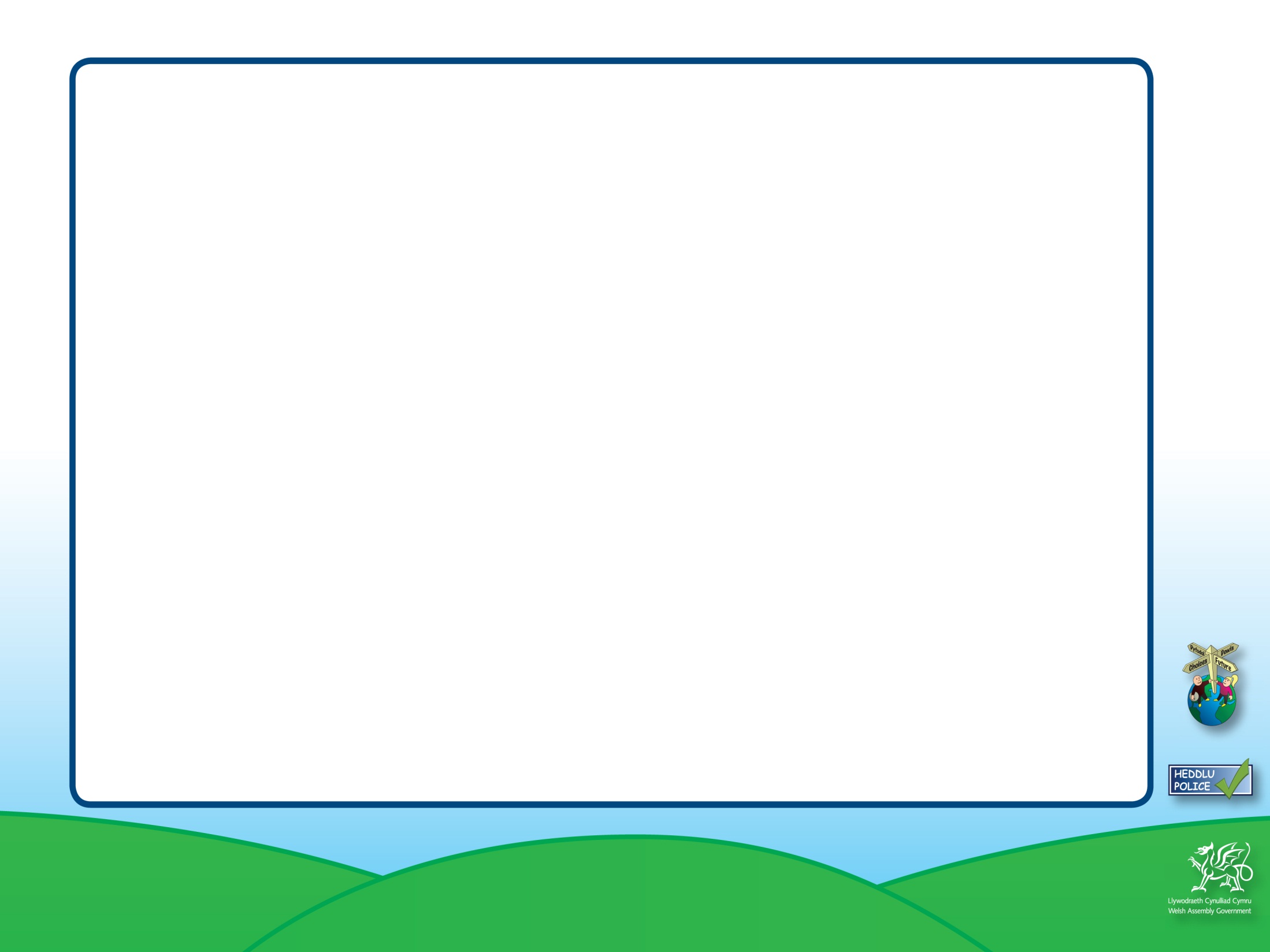 Statement 3
Nobody should touch you in
 a sexual way without your consent.
[Speaker Notes: Mae cyffyrddiad neu weithgaredd rhywiol nas dymunir yn debygol o gael ei ystyried yn ymosodiad rhywiol.]
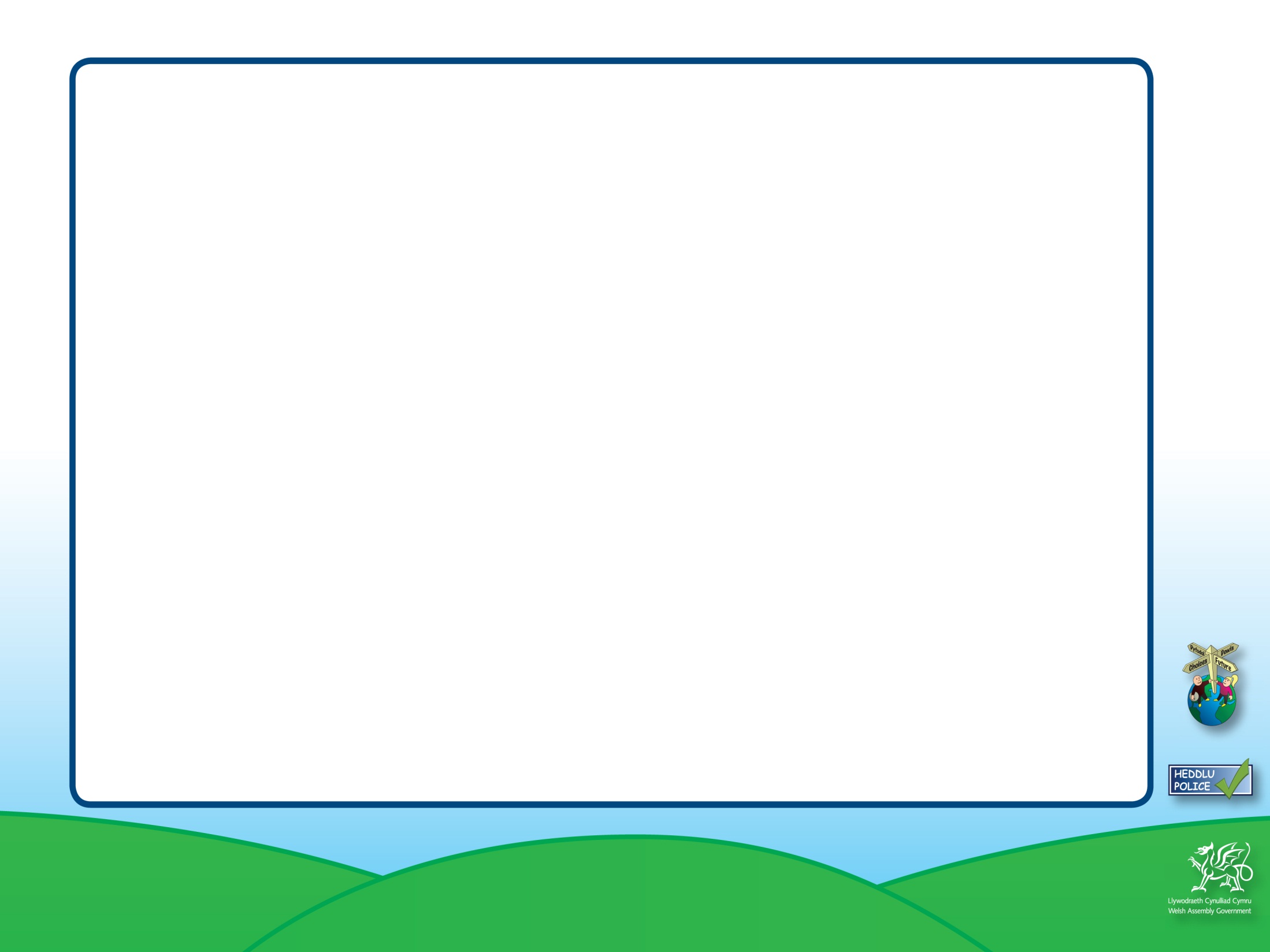 Statement 4
Most young people are 
sexually active.
[Speaker Notes: Mae’r rhan fwyaf o bobl yn y DU yn dod yn rhywiol brysur pan fyddant yn 16 oed a throsodd. Dim ond 25-33% o bobl ifanc fydd yn cael cyfathrach rywiol heterorywiol cyn eu bo dyn 16 oed. Dim ond chi ddylai benderfynu bod yn rhywiol weithredol neu beidio.]
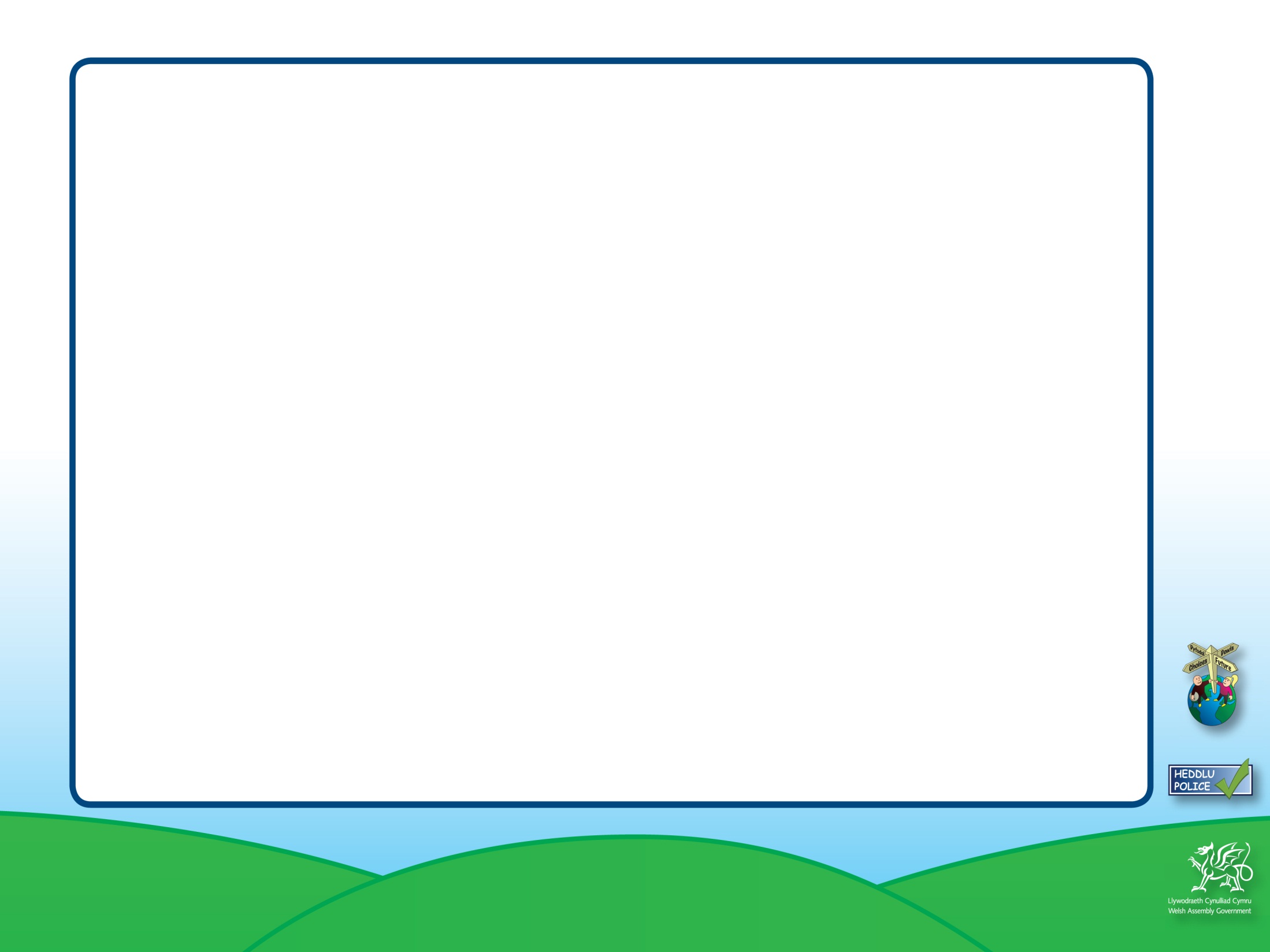 Statement 5
Pulling a girl’s bra strap is 
just a bit of harmless fun.
[Speaker Notes: Mae cyffwrdd nas dymunir yn ffurf ar gam-drin/aflonyddu rhywiol. Rhaid i’r ysgol ddelio’n ddifrifol â phob achos o gyffwrdd nas dymunir a mathau eraill o fwlio rhywiol.]
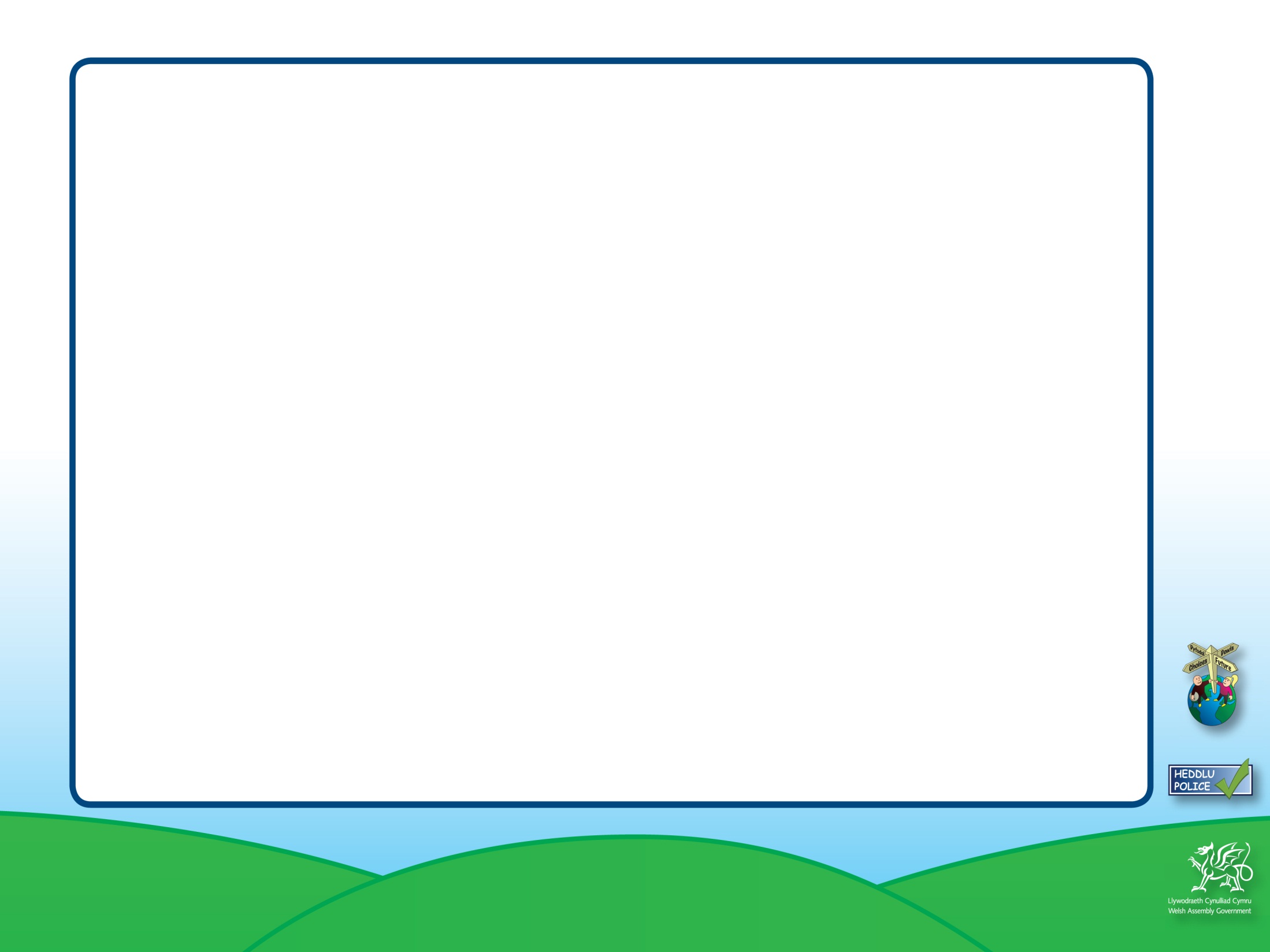 Statement 6
It’s not easy to talk to your partner about sex.
[Speaker Notes: Na, ond mae gonestrwydd yn bwysig mewn unrhyw berthynas, a hyd yn oed yn fwy ynglŷn â rhyw.]
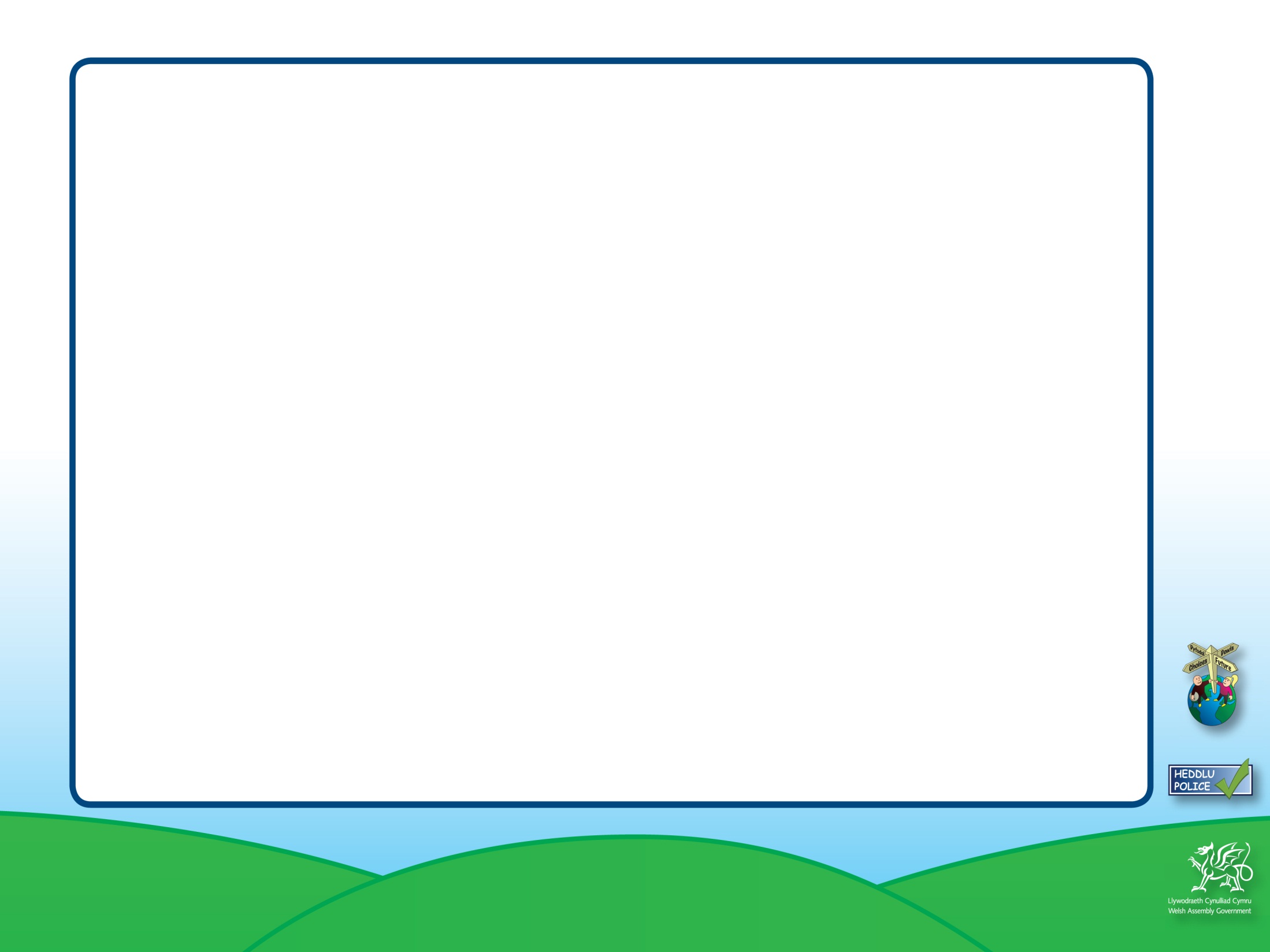 Statement 7
It’s really important to 
know your personal boundaries.
[Speaker Notes: Mae’n syniad da i feddwl am yr hyn yr ydych ei eisiau a ddim eisiau o ran rhyw cyn rhoi eich hun yn y sefyllfa honno.  Fel hynny rydych yn fwy tebygol o ddod o hyd i ffyrdd o fynegiant rhywiol sy’n gweddu i’ch ffiniau a’ch dymuniadau personol.
Y rhesymau mwyaf cyffredin y mae pobl ifanc amhrofiadol yn rhywiol yn eu harddegau yn eu rhoi am beidio cael rhyw yw:
 Mae’n groes i fy nghrefydd, fy nghred neu foesau 
     Dydw i ddim eisiau mynd yn feichiog 
     Dydw i ddim wedi dod o hyd i'r person cywir eto]
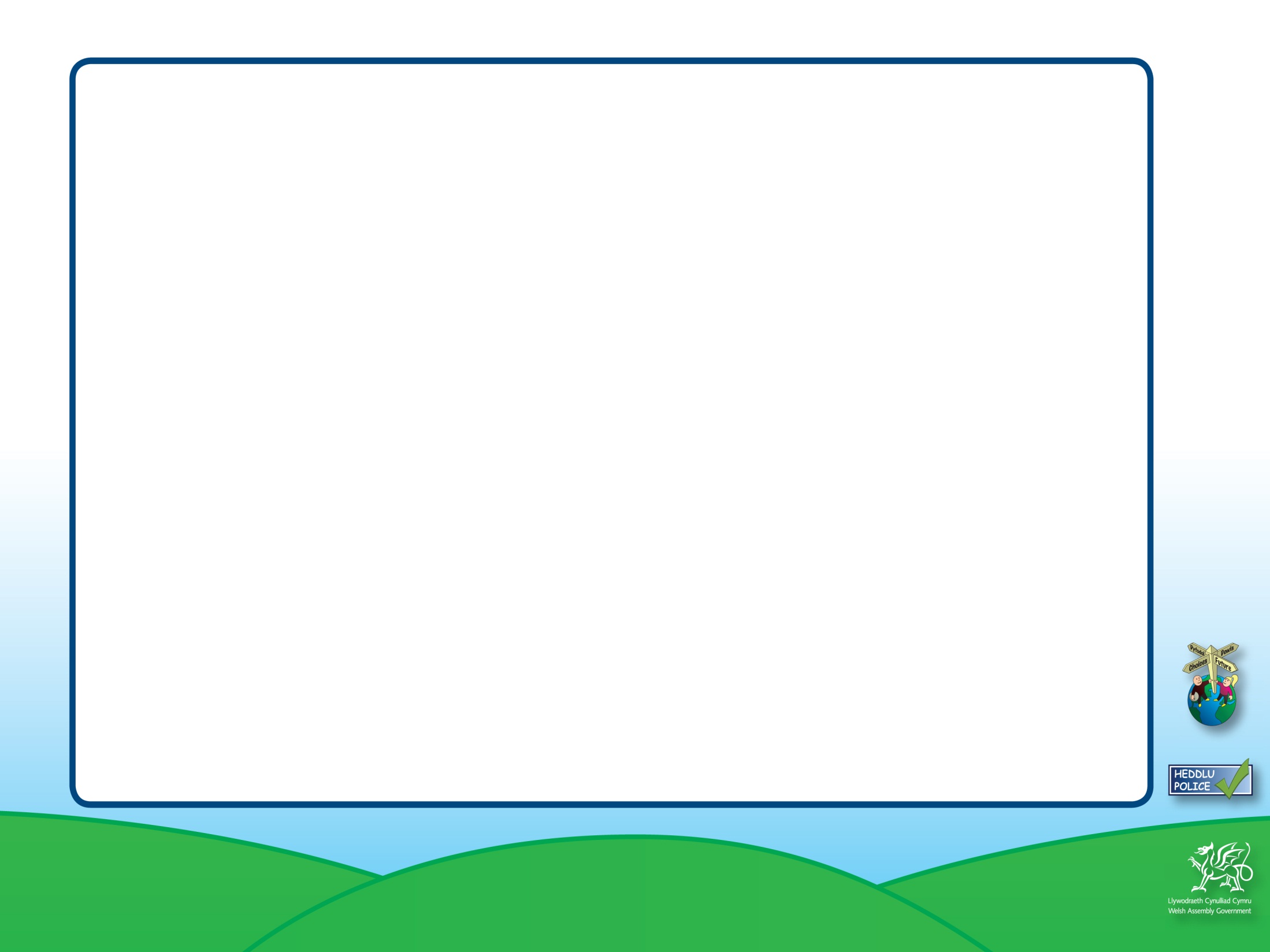 Statement 8
Girls that wear short skirts
      and revealing are ‘asking’ for
    it.
[Speaker Notes: Nid yw sut y mae unigolyn yn gwisgo neu beth maent yn ei wisgo mewn unrhyw ffordd yn rhoi'r hawl i unrhyw un ymosod yn rhywiol arnynt. Mae’r bai wastad ar yr un sy’n cyflawni’r ymosodiad rhywiol, NID y dioddefwr.]
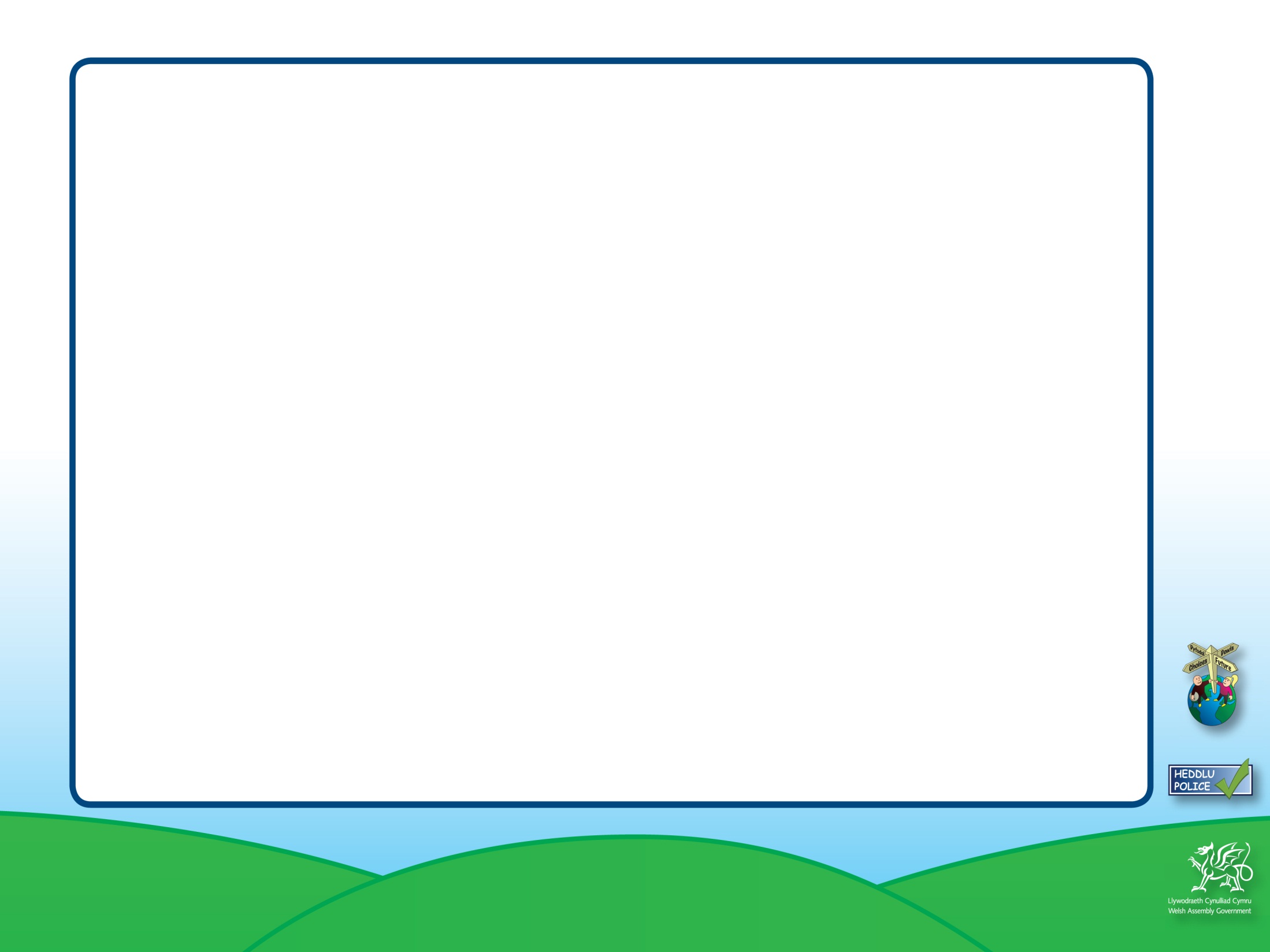 Statement 9
Sexual risk-taking is just a 
  normal part of being a 
  teenager.
[Speaker Notes: Mae disgwyliadau yn aml yn afrealistig oherwydd portreadau anodd eu credu o berthynas rhwng rhai yn eu harddegau ar y teledu ac mewn ffilmiau.  Mae cael rhyw am y tro cyntaf yn rhan arwyddocaol iawn o fywyd unrhyw un ac nid yw’n rhywbeth y dylid ei wneud heb ystyried.]